Sights of Krasnoyarsk
The Park flora and fauna «Roev Ruchey»
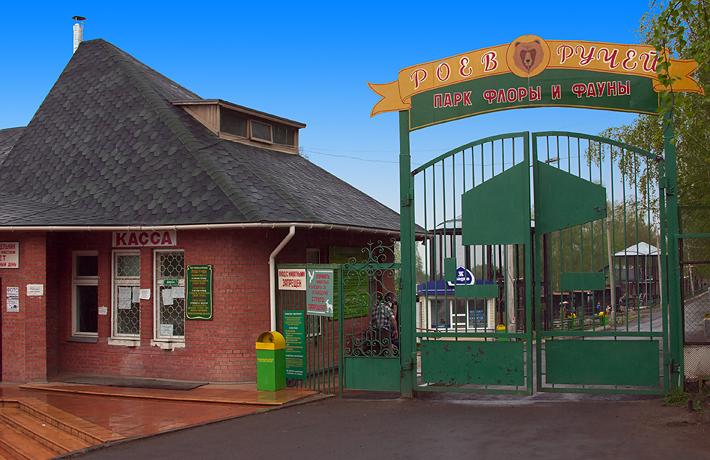 Area: 54 hectares.
The zoo is home to 6764 species of fauna of 720 species.
In the Park there are more than 946 species, 400 varieties and 140 thousand specimens of plants.
The Park flora and fauna «Roev Ruchey»
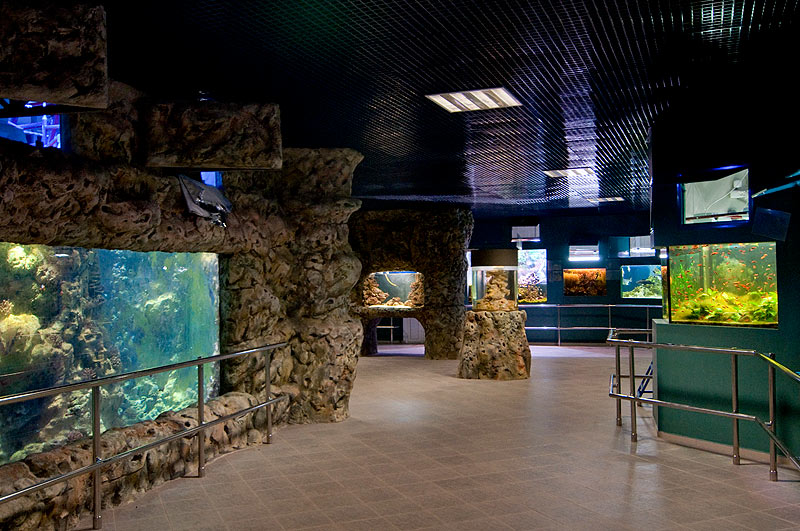 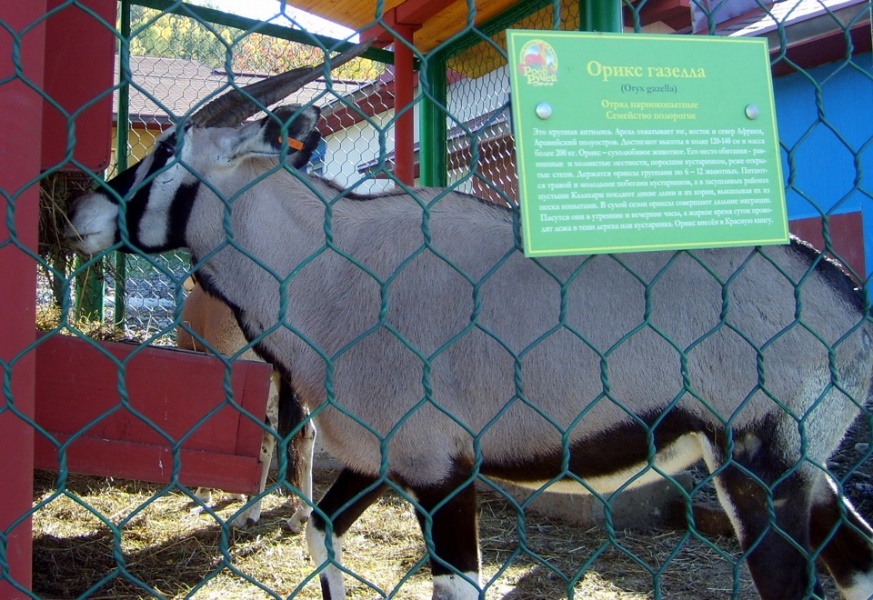 Embankment of the Yenisei River
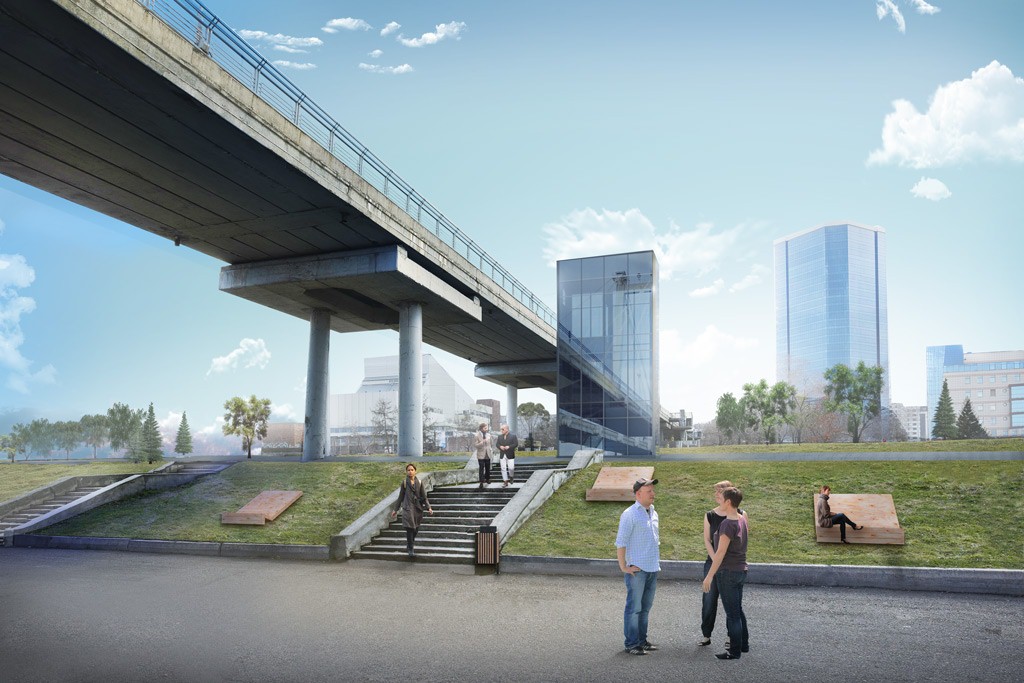 Organ hall
Built in 1911.
The length of the largest pipe is almost 5 meters.
At the same time serves as an active Catholic Church of the Transfiguration.
Organ hall
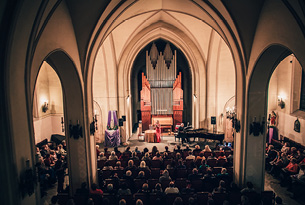 Thank you for your attention!